Výzkum v žurnalistických studiích: kvantitativní versus kvalitativní výzkum, etika výzkumu.
Mgr. Anna Hrbáčková
[Speaker Notes: Úvodní snímek]
Cíle přednášky
definovat vědu a výzkum 
rozlišit indukci/dedukci/analýzu/syntézu
osvěžit si kvantitativní a kvalitativní výzkum, jejich rozdíly, výhody a nevýhody
naťuknout etické aspekty výzkumu 
uvědomit si rozdíly i shody mezi vědeckým a každodenním uvažováním
Věda & výzkum I.
Věda 
soubor systematicky setříděných poznatků o určité tematické oblasti + proces generování těchto poznatků pomocí určitých pravidel (Hendl, 2016)
nepřetržitý systematický proces usilující o vytvoření souboru poznatků; snahu popsat a objasnit vlastnosti jevů
věda jako komunikace mezi badateli 
cíl vědy: tvorba vědění, formulace teorií 
nutno dodržovat metodologická pravidla
[Speaker Notes: Prázdný]
Metodologická pravidla
dle Kerlingera (1972) 
pracovat s vymezenými termíny
specifikovat a dodržovat metodické postupy, aby výzkum mohl být zopakován
empiricky testovat hypotetická tvrzení
při výzkumu kontrolovat možné intervenující faktory 
neužívat nahodilé důkazy a vyvarovat se vysvětlením, které nemůžeme testovat
Věda & výzkum II.
Výzkum 
proces vytváření nových poznatků
systematická činnost, jejíž snahou je zodpovědět konkrétní výzkumné otázky a přispět k rozvoji daného oboru 
při výzkumu používáme dvě hlavní obecné metody
analýza/syntéza
indukce/dedukce
Indukce & dedukce
Indukce
z pravidelnosti zkoumaných událostí odvozujeme obecné pravidlo, které je platné pro další události (v jiném místě/čase) 
na základě pozorování a nových dat se objeví nová teorie 
typické pro kvalitativní výzkum
Dedukce
odvození závěru z množiny jiných tvrzení, která považujeme za pravdivá
z teorie deduktivně odvodíme tvrzení, která porovnáváme s daty 
existující teorie se testuje pomocí hypotéz 
typické pro kvantitativní výzkum
Indukce & dedukce
Analýza & syntéza
Analýza
rozdělení celku na komponenty 
soustředění se na detaily 
zkoumání, jak tyto komponenty fungují jako relativně samostatné prvky 
struktura celku i vztahy mezi jednotlivými prvky
Syntéza
složení částí do celku
popis hlavních organizačních principů, které tento celek řídí 
závěry na základě shrnutí dílčích poznatků a jejich zobecňováním
navazuje na analýzu, oba procesy se doplňují
Shrnutí
Indukce  na základě dat vytváříme teorii 
Dedukce  testujeme hypotézu na datech
Analýza  rozkládáme problém na jednotlivé části
Syntéza  spojujeme poznatky, navrhujeme řešení
Příklad
Výzkumné téma: 
Jaký typ zpráv lidé nejčastěji sdílejí na sociálních sítích?
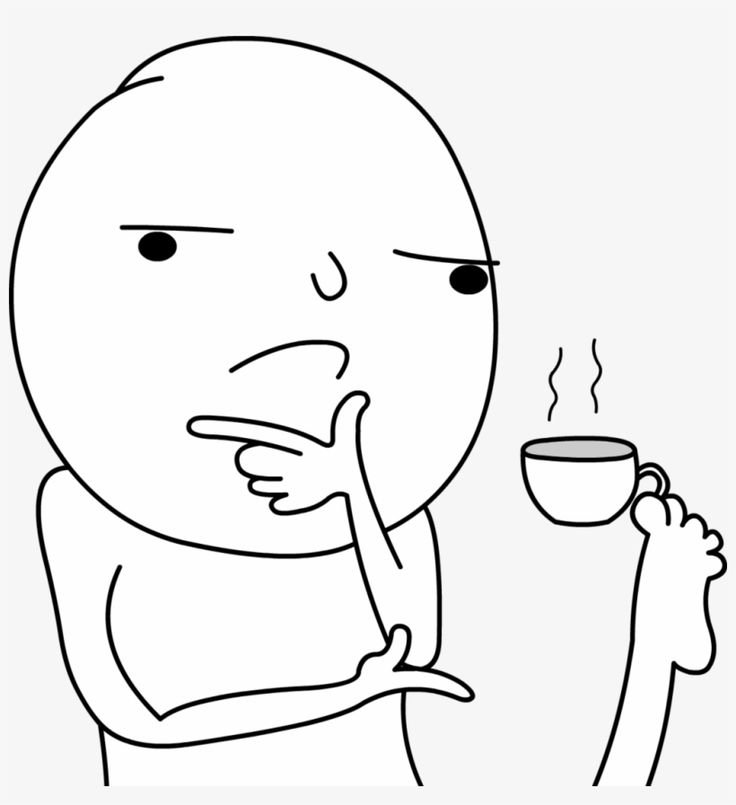 Jaký typ zpráv lidé nejčastěji sdílejí na sociálních sítích?
Indukce
Jaký typ zpráv lidé nejčastěji sdílejí na sociálních sítích?
Indukce  analyzujeme vybraný počet nejčastěji sdílených zpráv během posledního roku na Facebooku/X, identifikujeme jejich společné rysy a na základě tematické analýzy formulujeme teorii, že emocionální a senzacechtivé titulky mají větší šanci na sdílení a šíření, než neutrální/seriózní obsah.
Jaký typ zpráv lidé nejčastěji sdílejí na sociálních sítích?
Dedukce
Jaký typ zpráv lidé nejčastěji sdílejí na sociálních sítích?
Dedukce  testujeme hypotézu, že negativní zprávy se na sociálních sítích sdílejí více než pozitivní, a zkoumáme, jaký vliv mají různé faktory (styl psaní, téma zprávy, typ média) na její virální potenciál.
Jaký typ zpráv lidé nejčastěji sdílejí na sociálních sítích?
Analýza
Jaký typ zpráv lidé nejčastěji sdílejí na sociálních sítích?
Analýza  roztřídíme zprávy dle klíčových faktorů (tematické kategorie, styl komunikace, typ zdroje) a zkoumáme, které z těchto faktorů mají největší vliv na míru sdílení a engagement.
Jaký typ zpráv lidé nejčastěji sdílejí na sociálních sítích?
Syntéza
Jaký typ zpráv lidé nejčastěji sdílejí na sociálních sítích?
Syntéza  na základě výsledků navrhneme doporučení pro mediální praxi – jak mohou média vytvářet atraktivní a kvalitní obsah, a zároveň jak mohou sociální sítě podpořit šíření relevantních zpráv namísto senzacechtivého obsahu.
Jaký typ zpráv lidé nejčastěji sdílejí na sociálních sítích?
Indukce  analyzujeme vybraný počet nejčastěji sdílených zpráv během posledního roku na Facebooku/X, identifikujeme jejich společné rysy a na základě tematické analýzy formulujeme teorii, že emocionální a senzacechtivé titulky mají větší šanci na sdílení a šíření, než neutrální/seriózní obsah.
Dedukce  testujeme hypotézu, že negativní zprávy se sdílí více než pozitivní, a zkoumáme, jaký vliv mají různé faktory (styl psaní, téma, typ média) na její virální potenciál. 
Analýza  roztřídíme zprávy dle klíčových faktorů (tematické kategorie, styl komunikace, typ zdroje) a zkoumáme, které z těchto faktorů mají největší vliv na míru sdílení a engagement. 
Syntéza  na základě výsledků navrhneme doporučení pro zodpovědnou mediální praxi – jak mohou média vytvářet atraktivní a kvalitní obsah, a zároveň jak mohou sociální sítě podpořit šíření relevantních zpráv namísto senzacechtivého obsahu.
Diskuse: příklady v mediálním výzkumu
dopad umělé inteligence na novinářskou práci
multitasking v redakcích 
fake news a šíření dezinformací na soc. sítích
vliv clickbaitových titulků na chování čtenářů 
vztah publika k investigativní žurnalistice
mediální reprezentace genderových stereotypů v reklamě
Specifika výzkumu v žurnalistice
interdisciplinární charakter
propojování teorie a praxe 
dynamické změny v médiích
důraz na veřejnou sféru
výzkum publika a mediální recepce 
etické otázky ve výzkumu
historický kontext a vývoj
kombinace kvantitativních a kvalitativních metod
Etika výzkumu
důležitá role ve společenskovědním výzkumu
promítá se do všech fází výzkumu
definice tématu a otázky
výběr metod a výzkumného designu
sběr dat
interpretace výsledků
publikace a šíření 
Na FSV – Komise pro etiku ve výzkumu
Zásady etického jednání
poučený/informovaný souhlas
emoční bezpečí, nepoškození, nezranění 
svoboda odmítnutí
transparentnost výzkumu 
anonymizace
Informovaný souhlas
účel a cíl výzkumu: o co jde
průběh výzkumu: co, jak dlouho, kolikrát 
rizika: psychická zátěž, nepříjemné otázky
výhody: odměna za účast
překážky pro účast: (ne)splnění kritérií
dobrovolnost, možnost souhlas odvolat
kontakt na výzkumníka
Kvantitativní vs. kvalitativní výzkum
Květiny, nebo louka?
Výhody a nevýhody
Výhody a nevýhody
Validita & reliabilita & relevance
validita = platnost
měříme skutečně to, co jsme zamýšleli? 
odpovídají naše techniky sběru a analýzy dat skutečným charakteristikám zkoumaného jevu?
vnitřní/vnější (psychologie)
empirická/teoretická (sociální vědy)
Validita & reliabilita & relevance
reliabilita = spolehlivost
odkazuje na konzistentnost výsledků při případném opakovaném měření 
reliabilní měření by při zopakování přineslo prakticky stejné výsledky 

Reliabilita = podmínka validity: pokud data nejsou spolehlivá, nelze z nich vyvodit validní závěry.
Validita & reliabilita & relevance
relevance 
vhodnost použití daného výzkumného postupu k řešení konkrétního problému
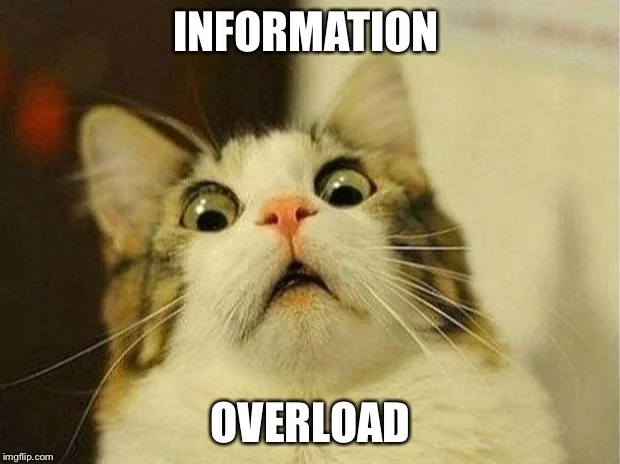 Rozdíly každodenního a vědeckého poznání
(Hendl, 2016)
A v čem se shodujeme?
schopnost navrhovat hypotézy
předvídat budoucí jevy na základě znalostí
vyjadřovat své úvahy prostřednictvím textu
používat induktivní či deduktivní myšlení
tendence k zobecňování
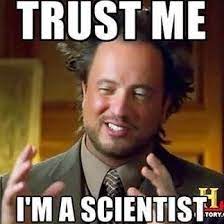 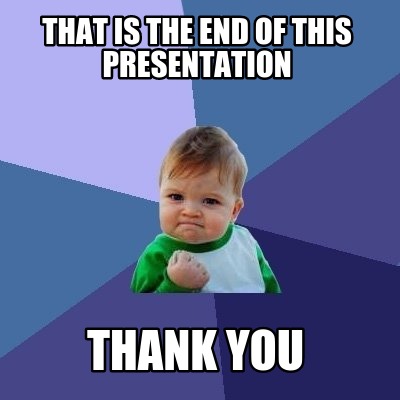